ریسک در جامعه ما
                                                     
                                                      استادارجمند 
                                        جناب اقای دکترناطق


ژیلا احمدآبادی
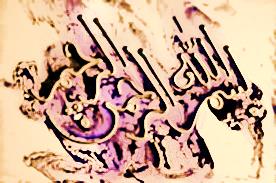 1
مقدمه:
ما دریک دنیای پرریسک زندگی میکنیم وزندگی مان آبستن حوادث گوناگون است. روزانه اتفاقات تاسف باری اطراف ما به وقوع میپیوندد. تصادف،ترور،بمب گذاری،حملات مسلحانه، نمونه هایی ازحوادث ساخته دست انسان و آتش سوزی ، زلزله،گرد باد و سیل نمونه هایی ازعوارض طبیعی هستند. ما در ادامه این بحث در باره طبیعت ریسک و رفتار آن در جامعه ، معنی ریسک،انواع اصلی ریسک که امنیت مالی ما را تهدیدمیکندو روشهای اساسی اداره ریسک بحث خواهیم کرد.
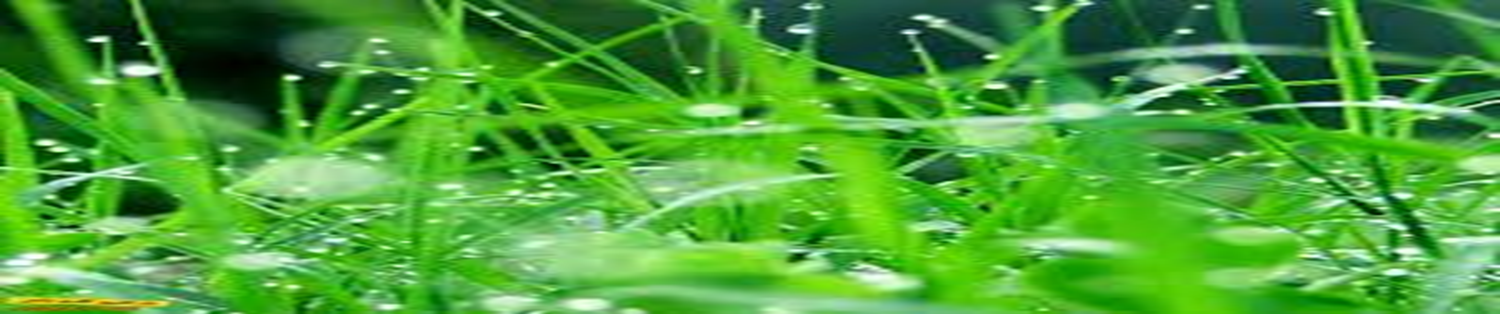 2
ریسک               Risk
ریسک = عدم اطمینان      (Uncertainty)
عدم اطمینان مرتبط با وقوع یک خسارت (کشته شدن در حادثه رانندگی،ابتلاء به سرطان ریه برای سیگاریها، افتادن در یک واحد درسی
ریسک دربیمه برای توضیح مال یا جان بکار میرور
3
انواع ریسک:
ریسک عینی (درجه ریسک)
(Objective Risk)
ریسک ذهنی
(Subjective Risk)
4
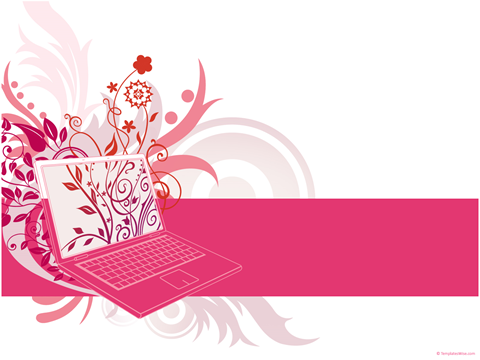 احتمال وقوع خسارت:                 (chance of loss)
احتمال عینی (Objective Probability)  
تکرار نسبی یک رویداددربلندمدت با فرض
نامحدودبودن تعداد مشاهدات وثابت بودن
شرایط تحت بررسی    1- استدلال قیاسی
                                              2- استدلال استقرایی

احتمال ذهنی   (Subjective Probability)
برآورد شخصی افراد ازوقوع خسارت و 
لزوما با احتمال عینی منطبق نیست
5
تمایز احتمال وقوع خسارت از ریسک
احتمال وقوع خسارت : احتمال وقوع حوادثی که درآینده منجربه وقوع خسارت میگردد.


ولی


ریسک عینی : تفاوت نسبی خسارت واقعی از خسارت مورد انتظار
6
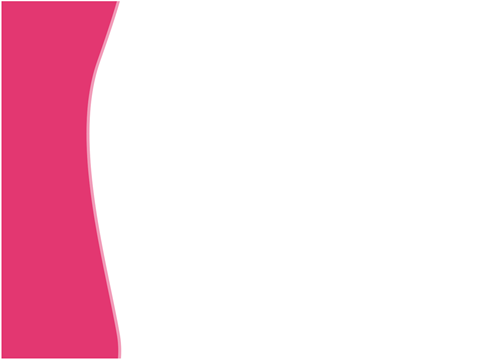 خطروشرایط خطرزا (Peril & Hazard)    خطر         : علت وقوع خسارت تعریف میشودشرایط خطرزا: هرگونه شرایط وعواملی که باعث افزایش احتمال خسارت گردد.
7
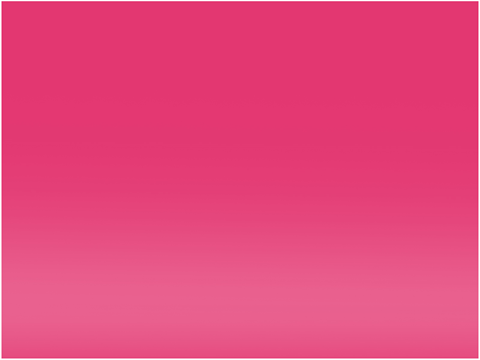 شرایط خطرزای فیزیکی(Physical Hazard)
احتمال وقوع خسارت را افزایش میدهد(جاده یخی)

شرایط خطرزای اخلاقی(Moral Hazard)
تقلب ونادرستی یا نقصان شخصیتی که احتمال وقوع خسارت را افزایش میدهد (حادثه ساختگی، سوختن تعمدی کالا، اعلام خسارت بیش ازمیزان واقعی)

شرایط خطرزای روحی(Morale Hazard)
حالت بی تفاوتی وبی دقتی نسبت به وقوع خسارت(رها کردن خودروهمراه با کلید درخیابان)

شرایط خطرزای قانونی(Legal Hazard)
ویژگیها و شرایط یک نظام قانونی (حکم قضایی غیرمنصفانه)
8
گرو ههای عمده ریسک:
R
9
ریسک محض(خالص):
درآن فقط احتمال زیان یا عدم زیان وجود دارد(مرگ زودرس،حوادث شغلی،صاعقه) 
 ریسک ذهنی (سوداگرانه):
درآن احتمال سود یا زیان وجودارد(سهام)
ریسک بنیادی(عام):
کل اقتصاد یا تعدادزیادی ازگروههای اقتصادی رادربرمیگیرد(تورم،جنگ،رکود)
ریسک خاص(ویژه):
فقط افرادمحدودی را تحت تاثیرقرارمیدهدونه کل جامعه را(سرقت اتومبیل)
ریسک شرکتی(سازمان):
همه ریسکهای ناشی ازفعالیت یک بنگاه یا موسسه تجاری(ریسک خالص،سوداگرانه، راهبردی ،
عملیاتی،مالی)
10
(انواع ریسک شرکتی)
1)     ریسک راهبرد:
عدم اطمینان دردستیابی به اهداف مالی(واردکردن خط تولید جدید وعدم سود دهی)
2)   ریسک عملیاتی: 
ناشی ازعملیات تجاری وفعالیت اصلی سازمان(دسترسی کاربران متخلف به رایانه بانک)
3)   ریسک مالی: 
عدم اطمینان نسبت به خسارت به دلیل تغییرات خلاف انتظار(قیمتهای کالا،نرخ بهره،نرخ ارز و ارزش پول)
4)   ریسک ذهنی: 
که درآن احتمال سود وزیان وجوددارد. 
5)   ریسک خالص: 
درآن فقط احتمال زیان وعدم زیان وجوددارد.
11
انواع ریسکهای خالص
زندگی ازمرگ پرسید: چرا انسانها عاشق من هستند اما ازتومتنفرند؟!
مرگ پاسخ داد: برای اینکه تویک دروغ زیبایی ومن حقیقتی تلخ!
12
ریسکهای اشخاص:
ریسکهای اشخاص ریسکهایی هستند که افراد را مستقیم تحت تاثیر قرارمیدهندانواع اصلی ریسکهای اشخاص :

 ریسک مرگ زودرس
ریسک درآمدناکافی دردوران بازنشستگی
ریسک بیکاری 
ریسک  بیماری
13
ریسکهای اموال:
1- خسارت مستقیم به اموال یک خسارت مالی  که ناشی از خسارت فیزیکی ، تخریب یا سرقت اموال میشود.
2-خسارت غیرمستقیم یک خسارت مالی که بطور غیر مستقیم و درنتیجه وقوع یک سرقت یا خسارت فیزیکی مستقیم به وجود میاید (از دست  دادن سود،خسارت اجاره بها و سایر هزینه های اضافی)
14
ریسکهای مسوولیت:
درچارچوب نظام قانونی حاکم ، شما قانونا درمقابل انجام کاری که منجربه آسیب بدنی یا خسارت به اموال کسی میگردد مسوول هستید. ممکن است جهت انجام یک مسوولیت قانونی ، درآمدها و داراییها توقیف گردد. هزینه های اساسی وکیل مدافع قانونی وحق الوکاله نیزممکن است تحمیل گردد.
15
تحمیل بار ریسک برجامعه
16
مديريت ريسك
تعريف: 
فرآيند شناسائي ، ارزيابي و انجام اقدامات كنترلي و اصلاح ريسكهاي اتفاقي بالقوه اي است كه مشخصا پيشامدهاي ممكن آن خسارت يا تغيير در وضع موجود مي باشد. 
 
Defining, Assessment, Control and Treatment of outcomes to decisions
17
ضرورت هاي مديريت ريسك
شرايط موجود :

در تمامِي اقدامات امكان تصميم گيري متعدد است 
شرايط تصميم گيري در زمانها و مكانهاي مختلف ، متفاوت است 
عواقب تصميم گيري در شرايط مختلف متفاوت است 
وقايع آينده عمدتا غير قابل پيش بيني و عدم قطعيت قاعده عام است درجه پيچيدگي سازمانها و ميزان تعامل آنها با محيط  ، با ميزان توجه به مديريت ريسك ارتباط مستقيم دارد 
هميشه مي توان با اعمال مديريت علمي و تحليل ريسك احتمال ضرر و زيان به را به حداقل رساند
18
روش های مدیریت ریسک

اجتناب
کنترل خسارت
نگهداری ریسک
انتقال ریسک به روش غیربیمه ای
بیمه کردن
19
اجتناب


 ریسک گرفتار شدن دریک ناحیه جرم خیز از طریق بیرون ماندن از آنجا
 ریسک جدایی بعد ازازدواج از طریق ازدواج نکردن مجدد
 ریسک تولید محصولات ناقص با تولید نکردن آنها
 ریسک فوت در سانحه هوایی  از طریق پرواز نکردن با هواپیما
روش های مدیریت ریسک
20
کنترل خسارت


1) جلوگیری از وقوع خسارت : منجربه کاهش احتمال وقوع خسارت با کاهش تواتر خسارت میشود.
رانندگی صحیح و رعایت مقررات ، رعایت رژیم غذایی ونکشیدن سیگار، امنیت فرودگاهها ،بازدیدهای دوره ای دیگهای بخار
2) کاهش میزان خسارت : با پیش بینی امکان پذیراست.
سیستم آتش خاموش کن ویا خالی کردن واحد از موادآتش زا
روش های مدیریت ریسک
21
نگهداری ریسک

فرد یا بنگاه ، کل یا بخشی از ریسکهای موجود رابه عهده میگیرد که میتواند به 2 صورت فعال یا انفعالی باشد.

نگهداری ریسک به صورت فعال:
آگاهی کاملا هوشیارانه ازریسک وبرنامه ریزی با قصد قبلی برای نگهداری کل یا بخشی ازآن
دلایل: 1- صرفه جویی مالی             2- نگهداری آگاهانه ریسک

نگهداری انفعالی ریسک :
ریسکهای خاصی که به دلیل بی تفاوتی یا سهل انگاری به طور ناآگاهانه نگهداری شود
درصورتی که ریسک نگهداری شده به شکل بالقوه دارای قدرت تخریب مالی باشد بسیار خطرناک است
روش های مدیریت ریسک
22
نکته:
نگهداری ریسک برای ریسکهای با تواتربالا و شدت کم که خسارت بالقوه نسبتا پایین است مفید میباشد.
نگهداری ریسک برای ریسکهای با تواتر پایین و شدت زیاد مانند ریسکهای فاجعه آمیز هزینه های پزشکی ، ازکارافتادگی دایمی ویا تعهدات قانونی نبایدبکار برود
23
انتقال ریسک به روش غیربیمه ای
روش های مدیریت ریسک
24
بیمه کردن

عملی ترین روش اداره یک ریسک اساسی
                                                 ویژگیهای ریسک بازرگانی
روش های مدیریت ریسک
25
نکته پایانی:
ریسک همراه و بخشی از زندگی است و ازآن نمیتوان گریخت حتی در برخی  موارد ممکن است عوارض ناشی ازآن بسیار فراتر از یک فرد ویک خانواده گسترش یابد وجامعه را تحت تاثیر قراردهد اما میتوان با روشهای علمی وقبل ازآنکه صدمات و خسارات فراوان وگاها جبران نا پذیر بر جای گذارد آن را تدبیر ومدیریت کرد.پس باهم روشهای کنترل ریسک را بیاموزیم.
26